УМНЫЕПАЛЬЧИКИ
АВТОР:
 учитель-логопед 
 Куракина Л.М.
Раз, два, три, четыре, пять!
Будем пальчики считать!
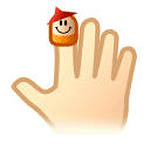 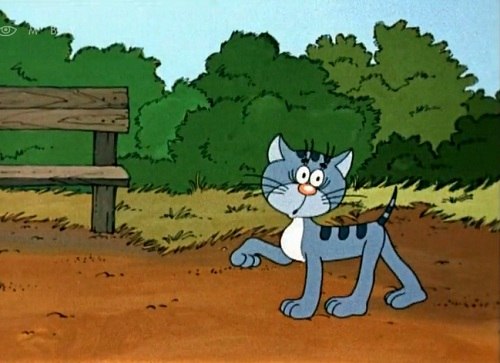 Вышел пальчик на прогулку,
С маком съел большую булку.
Этот славный господин
Пальчик с номером один!
!
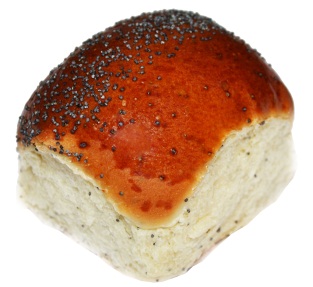 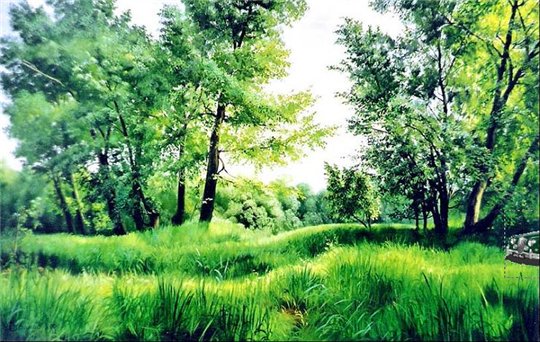 Этот пальчик в лес пошел,
Мед в большом дупле нашел.
Убежал от пчел едва
Славный пальчик номер два!
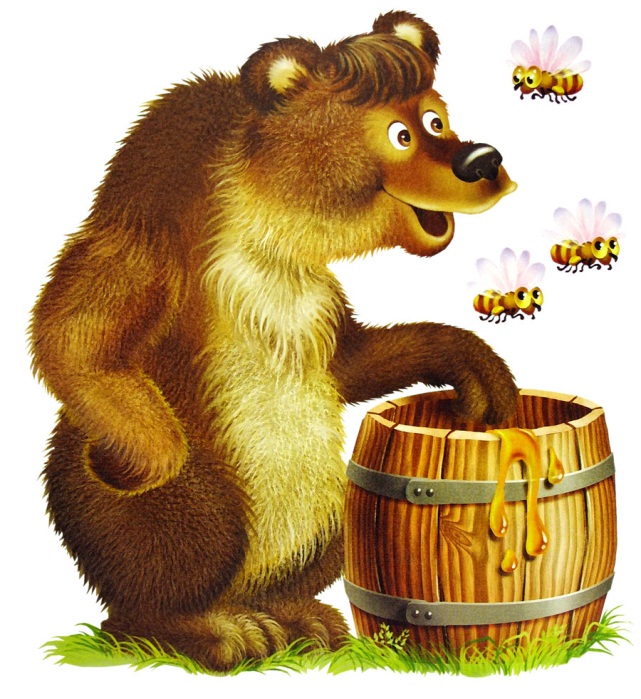 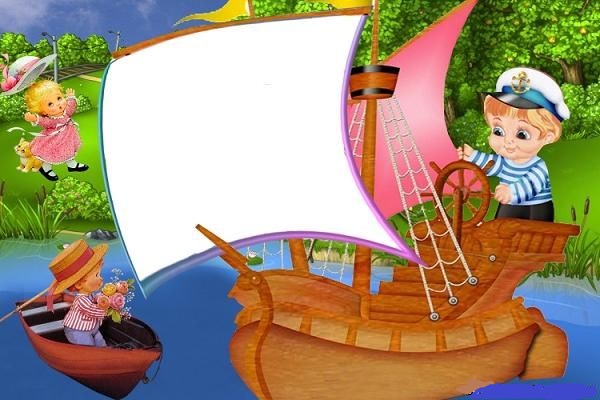 Этот пальчик в море ходит
На гудящем пароходе.
В шторм на палубе, смотри!
Смелый пальчик номер три!
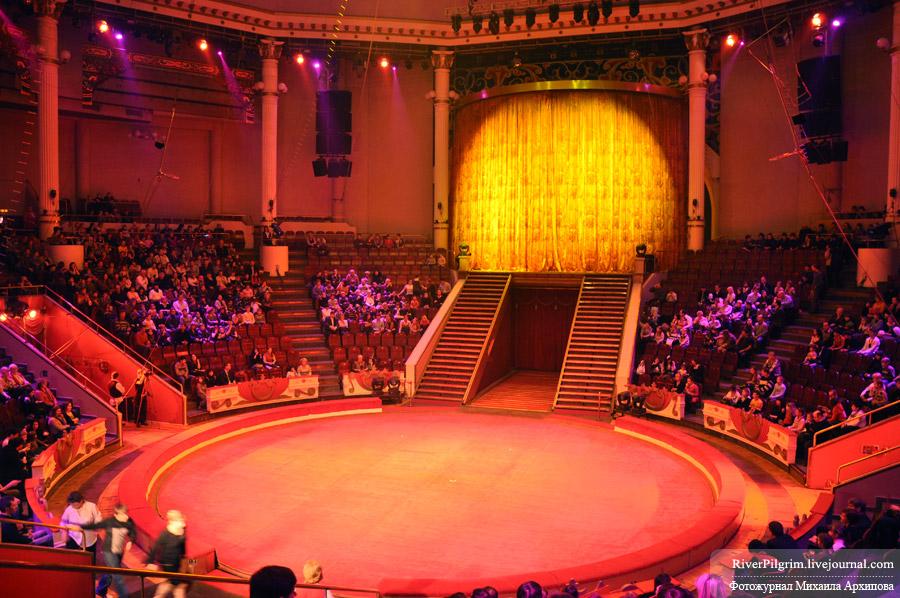 Этот пальчик - наш силач:
Словно легкий детский мяч
Он подбрасывает гири!
Пальчик с номером четыре!
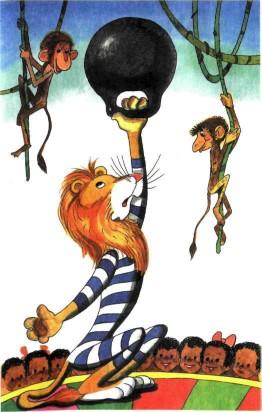 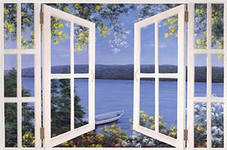 А последний – милый крошка,
Тихо сядет у окошка,
Чтобы книжку почитать.
Младший пальчик номер пять!
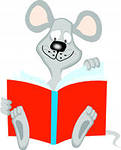 Раз, два, три, четыре, пять!

Научились мы считать
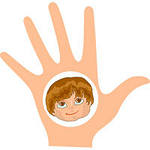